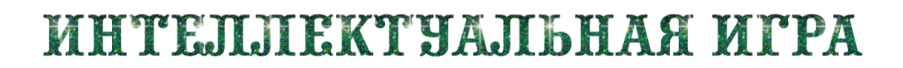 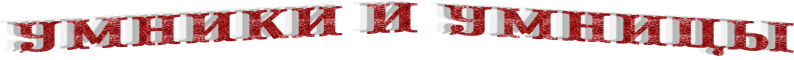 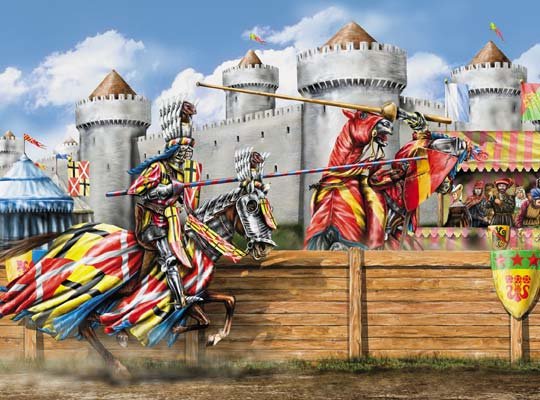 Средневековье - 1
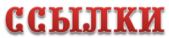 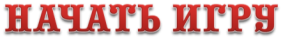 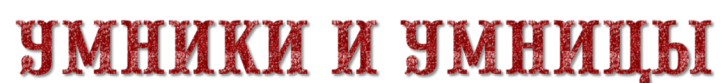 даты
10
20
30
40
50
понятия
10
20
30
40
50
личности
10
20
30
40
50
события
10
20
30
40
50
Продолжить 
высказывание
10
20
30
40
50
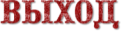 10
ДАТЫ
В этот год два раза начинался первый поход на Восток – весной и осенью.
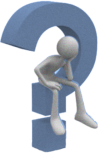 1096 год
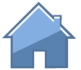 20
ДАТЫ
Христианская церковь разделилась на католическую и православную.
1054 год
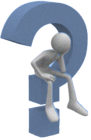 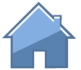 30
ДАТЫ
В этом году была подписана Великая хартия вольностей.
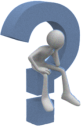 1215 год
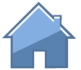 40
ДАТЫ
После 10-летней войны войска Фердинанда и Изабеллы взяли Гранаду. На территории Пиренейского полуострова остались два христианских королевства – Испания и Португалия.
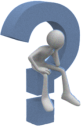 1492 год
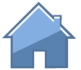 50
ДАТЫ
В этом году состоялась сражение Столетней войны, о которой хронист сообщил, что в битве «погиб весь цвет нации».
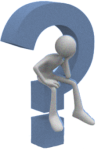 1356 год
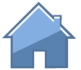 10
ПОНЯТИЯ
Назовите одним словом большие группы людей. Которые отличаются друг от друга закрепленными за ними правами и обязанностями, передающимися по наследству.
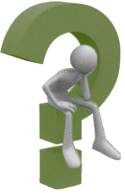 сословия
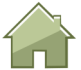 20
ПОНЯТИЯ
Особый церковный суд, учрежденный для борьбы против еретиков
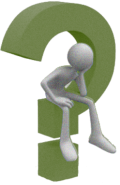 Инквизиция
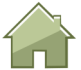 30
ПОНЯТИЯ
Централизованное государство, в котором королевская власть опиралась на собрание представителей сословий.
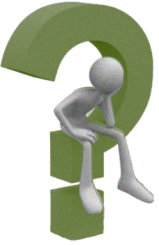 Сословная монархия
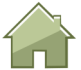 40
ПОНЯТИЯ
Грамота о прощении грехов, о спасении от адских мук.
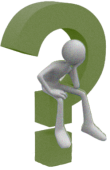 Индульгенция
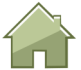 50
ПОНЯТИЯ
В XI – XIII вв. все шире распространялся новый порядок обработки земли. Пахотная земля делилась на три части. Первое поле засевали осенью озимыми, второе – весной яровыми. Третье поле отдыхало, набирало силы – оставалось под паром.
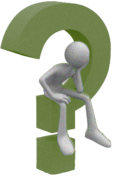 Трехполье
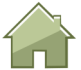 10
ЛИЧНОСТИ
Этот король прослыл фальшивомонетчиком. Он впервые в своей стране созвал собрание представителей всех сословий.
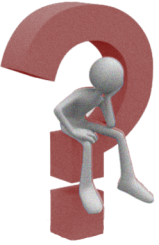 Филипп IV Красивый
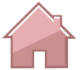 20
ЛИЧНОСТИ
Он жил старинными представлениями о рыцарских добродетелях. Любил войну, пышные турниры, красивую одежду, разговоры о старине. Он мечтал стать самым могущественным государем Европы и ее «первым рыцарем».
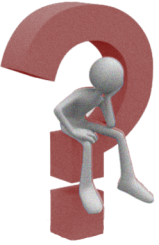 Карл Смелый Бургундский
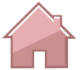 30
ЛИЧНОСТИ
Он был человеком переменчивого нрава: мог быть открытым, щедрым, доступным, но, когда гневался. Внезапно превращался в разъяренного тирана. Провел реформы в стране. Ввел «щитовые деньги».
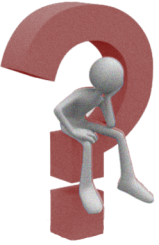 Генрих II Плантагенет
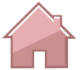 40
ЛИЧНОСТИ
Он был жесток, лицемерен, коварен. Мастер заговора и интриг, он был уверен, что подкуп и деньги сильнее меча и копья. Это был образцовый новый король. Современники называли его иначе – «всемирным пауком».
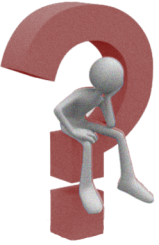 Людовик XI
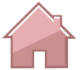 50
ЛИЧНОСТИ
Хотел полностью подчинить баронов своей страны. действовал как барон: отбирал земли у неугодных баронов, изгонял их из страны. потерпел тяжелые неудачи в войне с Филиппом II и лишился большей части своих владений во Франции. В 1215 г. подписал Великую хартию вольностей.
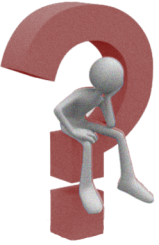 Иоанн Безземельный
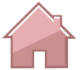 10
СОБЫТИЯ
Какому событию посвящены стихи?
Будь милостив, Господь, к моей судьбе.
На недругов твоих я рати двину.
Воззри: подъемлю меч в святой борьбе, – 
Твоей призывной внемлю я трубе.
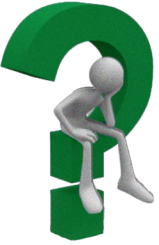 Крестовые походы
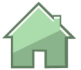 20
СОБЫТИЯ
Это событие началось в мае 1358 года на северо-востоке Франции. Поднялись крестьяне деревень против отрядов наемников-грабителей.
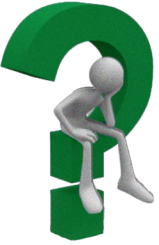 Жакерия
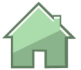 30
СОБЫТИЯ
Объединенные силы Кастилии и других христианских государств Пиренейского полуострова сокрушили мавританские войска. Силы мавров в Испании были окончательно подорваны.
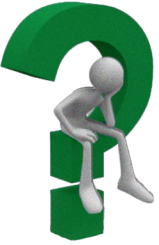 Сражение у Лас Навас де Толоса (1212 г.)
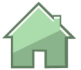 40
СОБЫТИЯ
Это событие отличается особой жестокостью. Родственники погибших мстили семьям своих врагов, убивая даже детей.
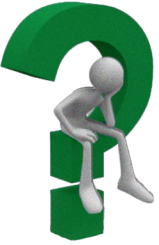 Война Алой и Белой розы
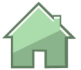 50
СОБЫТИЯ
Правитель Венеции уговорил крестоносцев вмешаться во внутренние дела Византии. Ворвавшись в христианский Константинополь, они стали грабить и разрушать дворцы и храмы, дома и склады.
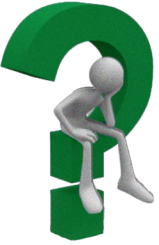 IV  крестовый поход (1204 г.)
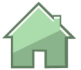 10
ПРОДОЛЖИТЬ ВЫСКАЗЫВАНИЕ
Английский проповедник Джон Болл спрашивал: «Когда Адам пахал, а Ева пряла, кто …»
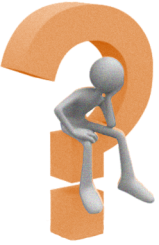 …был дворянином?
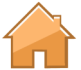 20
ПРОДОЛЖИТЬ ВЫСКАЗЫВАНИЕ
Людовик XI утверждал: «Кто не умеет притворять, тот …»
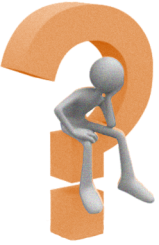 … не умеет управлять.
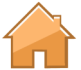 30
ПРОДОЛЖИТЬ ВЫСКАЗЫВАНИЕ
Герцог Бургундский Карл Смелый говорил: «Я так люблю Францию, что предпочел бы …»
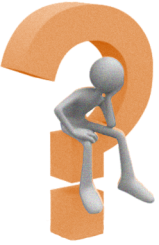 … иметь в ней шесть государей вместо одного.
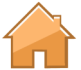 40
ПРОДОЛЖИТЬ ВЫСКАЗЫВАНИЕ
Жанна д, Арк, уходя на войну, говорила: «Никто на свете… не спасет королевство французское и …»
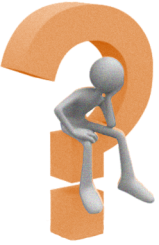 … не поможет ему, кроме меня.
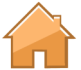 50
ПРОДОЛЖИТЬ ВЫСКАЗЫВАНИЕ
Жанна д, Арк на суде инквизиции говорила: «Ненавидит ли Бог англичан? Этого я не знаю. Но я убеждена, что будут изгнаны из Франции, кроме…»
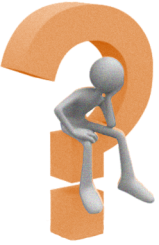 … тех, кто найдет здесь гибель…
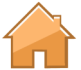 Ранько Елена Алексеевна 
учитель начальных классов  
МАОУ лицей №21
  г. Иваново

Сайт: http://elenaranko.ucoz.ru/